ΛΥΣΗ
Παράδειγμα 1:  (Paired)
Σε ένα θερμοκήπιο μετρήθηκε η παραγωγή ανθέων σε 8 φυτά έπειτα από προσθήκη των λιπασμάτων Α και Β. 

A	9	8	9	7	10	11	8	7
B	8	10	8	7	12	10	9	8
 
Υπάρχει διαφορά στην παραγωγή ανθέων ανάλογα με τον τύπο λιπάσματος; (α=0,05)
ΛΥΣΗ
Παράδειγμα 2:
Η αρτηριακή πίεση 10 ασθενών πρίν (X) και μετά (Y) τη χορήγηση φαρμάκου κατά της πίεσης είναι:




Να ελεγχθεί σε επίπεδο σημαντικότητας 5%, εαν το συγκεκριμένο φάρμακο είναι αποτελεσματικό κατά της πίεσης. Υποθέτουμε οτι οι τιμές ακολουθούν κανονική κατανομή.
ΛΥΣΗ
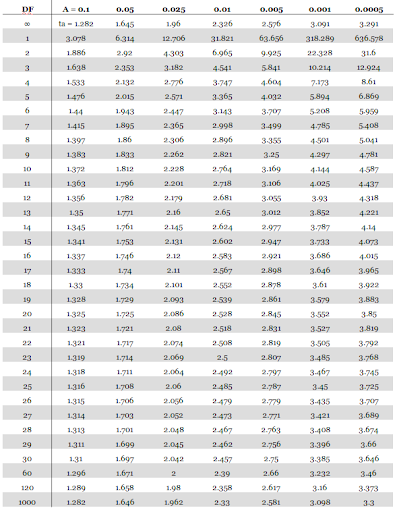